Chapter 9.1
Infinite Series
Definition of the Limit of a Sequence and Figure 9.1
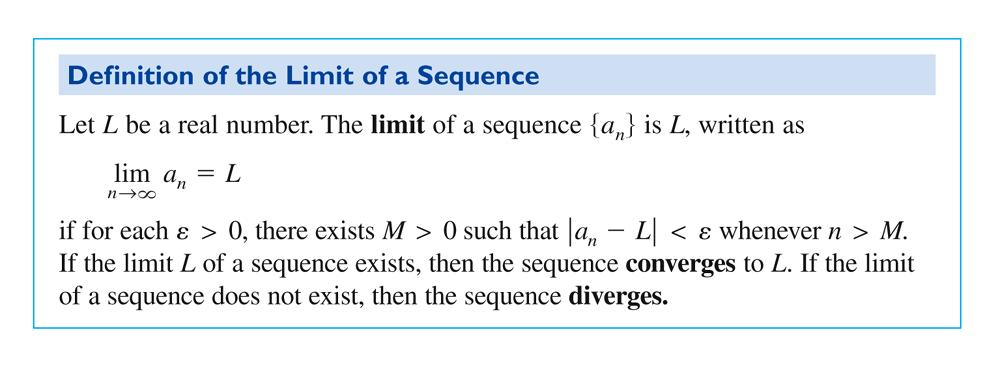 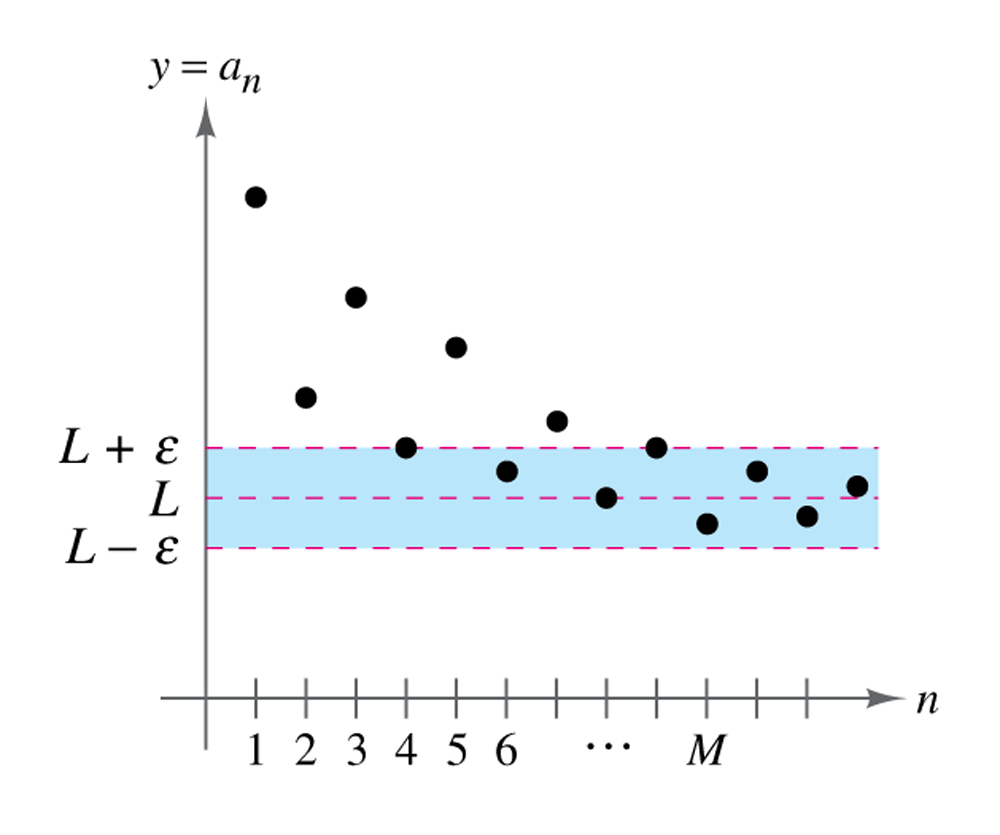 Copyright © Houghton Mifflin Company. All rights reserved.
9-2
Theorem 9.1 Limit of a Sequence
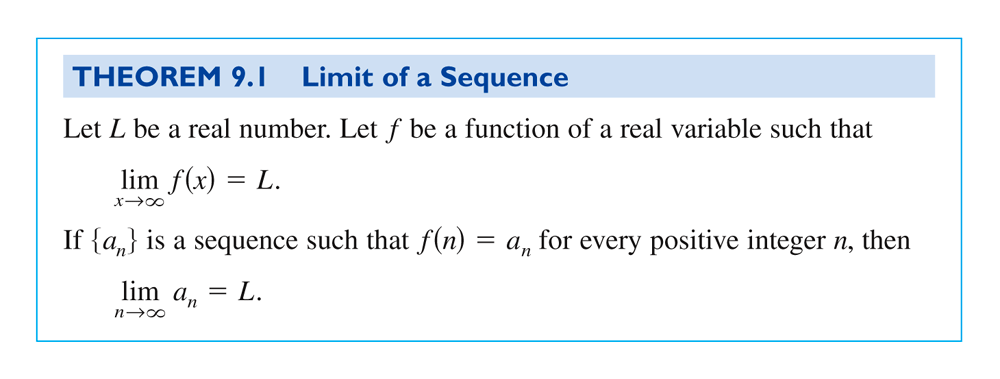 Copyright © Houghton Mifflin Company. All rights reserved.
9-3
Theorem 9.2 Properties of Limits of Sequences
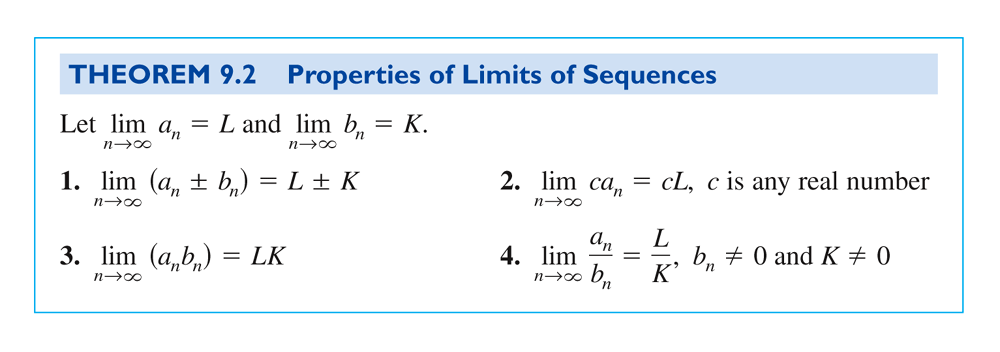 Copyright © Houghton Mifflin Company. All rights reserved.
9-4
Theorem 9.3 Squeeze Theorem for Sequences
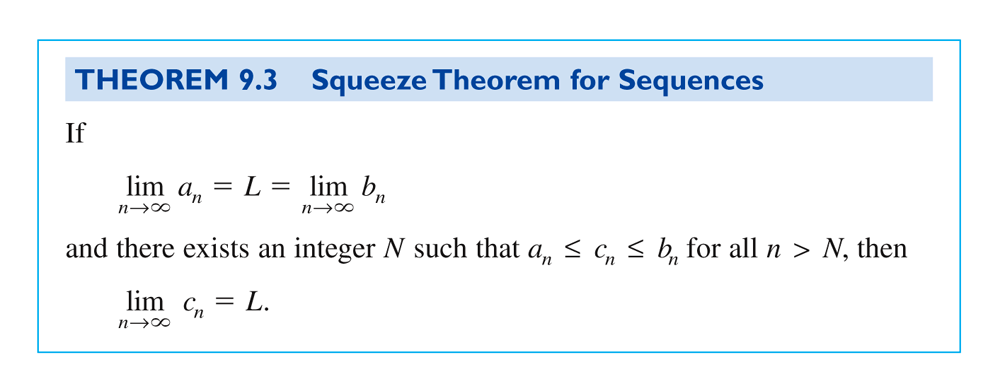 Copyright © Houghton Mifflin Company. All rights reserved.
9-5
Theorem 9.4 Absolute Value Theorem
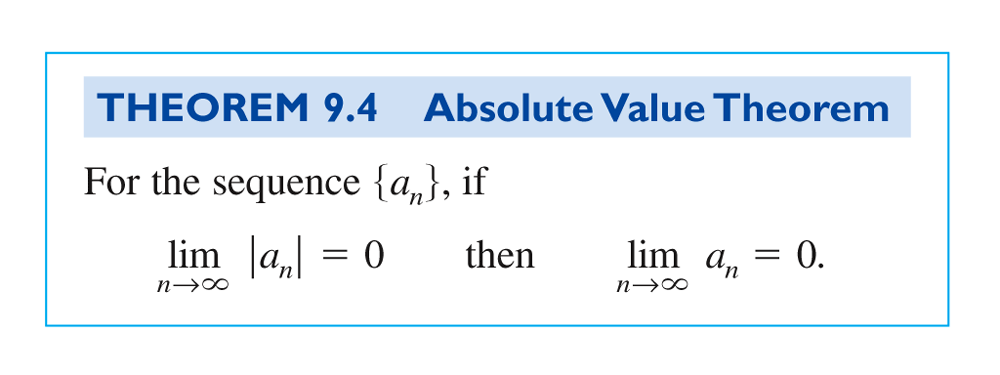 Copyright © Houghton Mifflin Company. All rights reserved.
9-6
Definition of a Monotonic Sequence
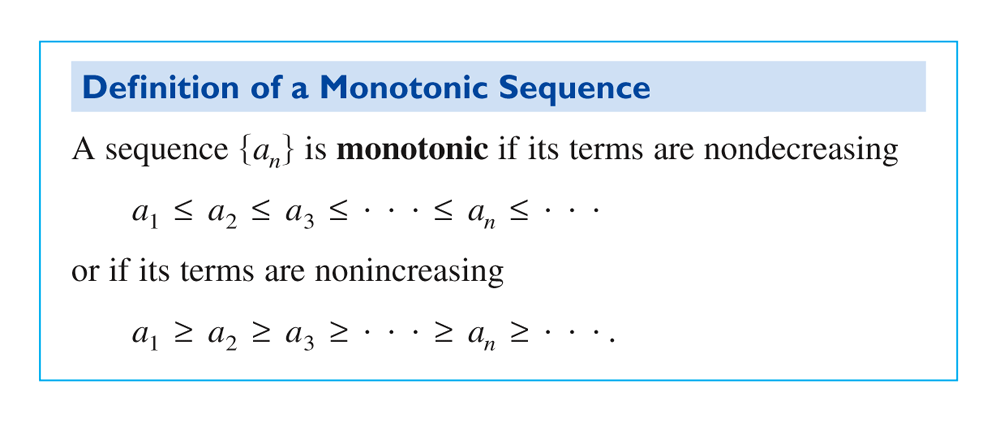 Copyright © Houghton Mifflin Company. All rights reserved.
9-7
Definition of a Bounded Sequence
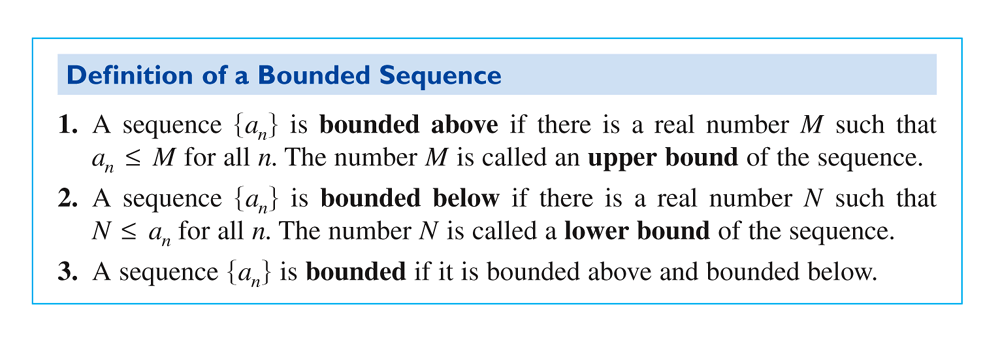 Copyright © Houghton Mifflin Company. All rights reserved.
9-8
Theorem 9.5 Bounded Monotonic Sequences
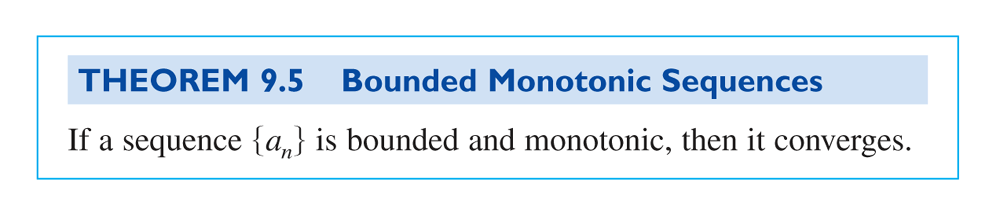 Copyright © Houghton Mifflin Company. All rights reserved.
9-9